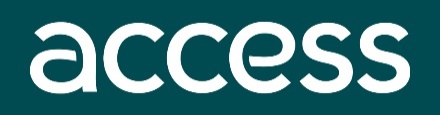 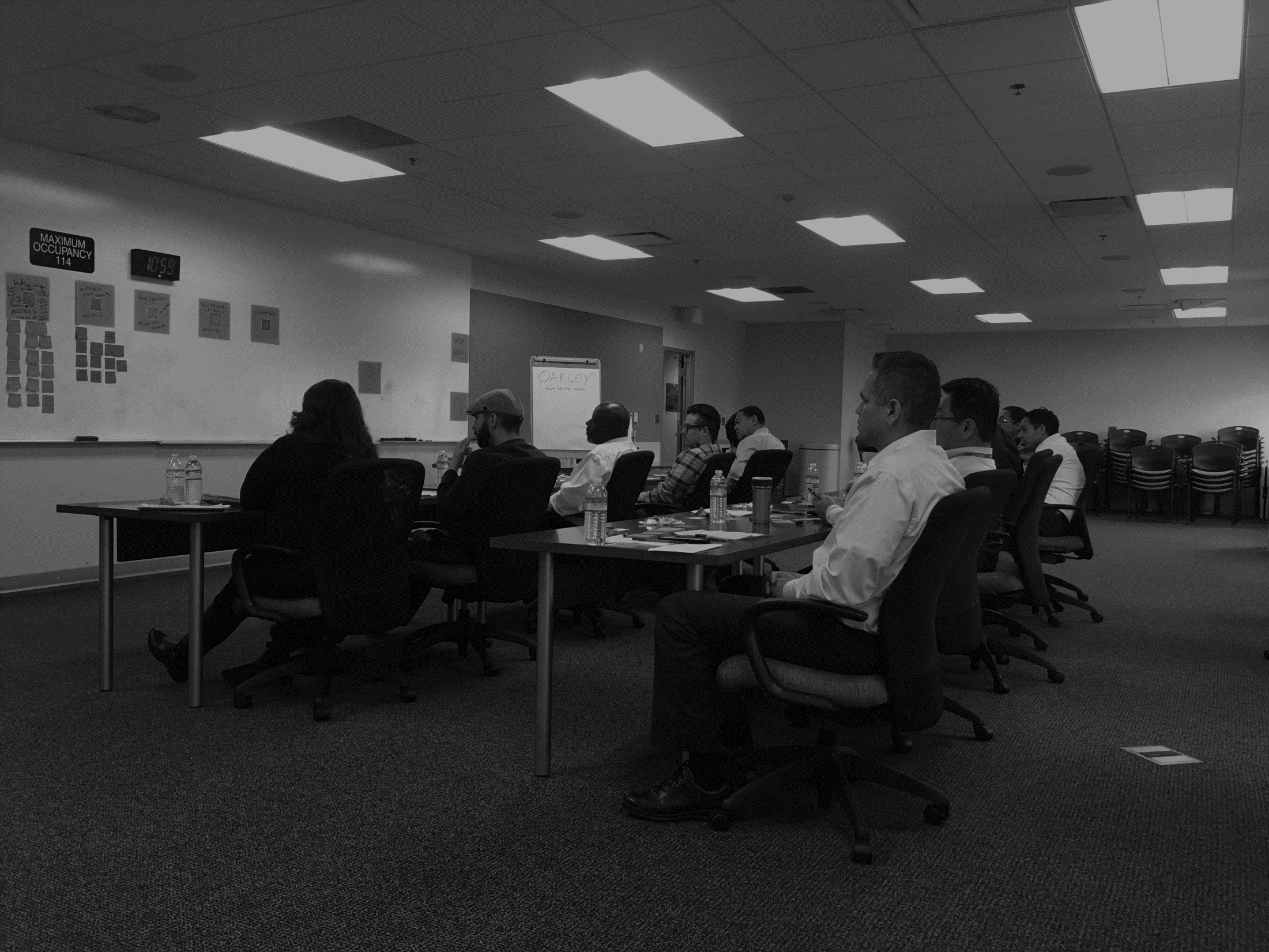 Access LA Website Redesign
Focus Group 
Findings & Recommendations
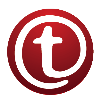 [Speaker Notes: Add the photo in as a larger horizontal]
Focus Group Findings & Recommendations
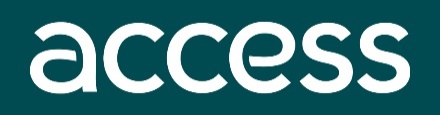 Focus Group Overview

As the first step in redesigning the Access LA website, Access LA recognized the importance of soliciting website user feedback from a range of stakeholders. 

Access LA commissioned Trinet Internet Solutions to conduct two Focus Groups on January 17th. 

The Focus Groups identified Access LA’s:
	1. Key website user targets
	2. Words that describe Access LA
	3. Key reasons to use the website
	4. Ways to make the website more engaging
	5. Frustrations with the current site
Focus Group Findings & Recommendations
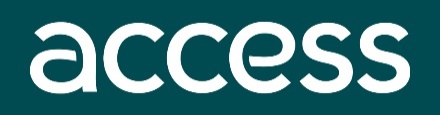 Key website user targets  - in order of using the site:


 #1 - Riders

 #2 - Rider support persons

 #3 - Employees

 #4 - Civil organizations

 #5 - Government agencies
Focus Group Findings & Recommendations
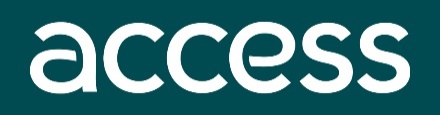 2.    Words that describe Access LA

Para-transit
Accessibility
Community / Caring / A Civil Right

Additional descriptions that support the top three
Curb-to-Curb Service
Safety
Mobility
Liberating
Independence
Government agencies
Focus Group Findings & Recommendations
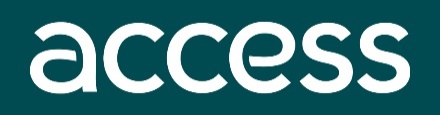 3.    Key reasons to use the website

1.  Prospective Rider Information:  The Access LA service area, what services are available, Rider eligibility and the application process.

2.  Rider Information: How to use the service, phone numbers, obtaining the Rider’s Guide, understanding the first-time Rider experience, service updates & alerts.

3.  Public Notices: Meeting dates & times, Board Meeting updates and meeting agendas.

4.  Other Information: Trainings & vendor opportunities.

Reasons for visiting the website follow the progression of the Access LA customer lifecycle.
Focus Group Findings & Recommendations
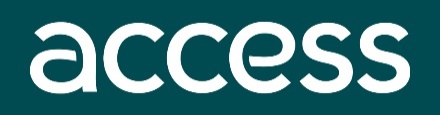 Making the website more engaging

1. Easier navigation 

2. Add Call Out areas 	
	 I am a Rider – primary users
	 I help Riders – supporting agencies
	 I am an Employee – ASI staff

3. Greater visual appeal Incorporate videos, icons, graphics, photographs of users enjoying the services with the disability aspect as a side note in an active lifestyle.

4. Clearly outline the application process
Explain eligibility versus applying. The Application Form cannot be accessed without entering a valid ID card #.
Focus Group Findings & Recommendations
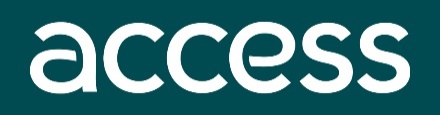 4.  Making the website more engaging, cont.

5.  Bullet point information on text-heavy pages
6.  Responsive a site that adjusts to various devices
7.  Ability to subscribe to alerts – includes defining perimeters on when Access LA sends out an alert
8.  Interactive maps with geolocation function as a tool  for Riders and to assist potential Riders with determining   whether they are within the service area 
9.   Click-to-call phone numbers
10. The Rider’s Guide in an FAQ or tips format
11. Increased branding
12. Live Chat - requires a trained staff to implement
Focus Group Findings & Recommendations
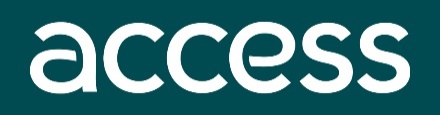 4.  Making the website more engaging, cont.

13. Information on how Access LA is different from other providers, such as Dial-A-Ride
14. Improve the search function
15. Provide additional tools for users with vision issues/impairments such as audible screen readers, captions where photos presented, ability to make the page and font even larger, add downloadable documents in formats other than pdfs to work with the reader
16. Driver information – “who is my driver”
17. Expanded access to the CMS for updates – with Trinet providing trainings to the Access LA staff
Focus Group Findings & Recommendations
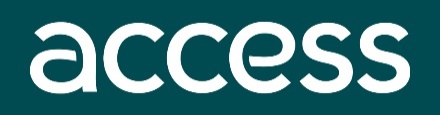 5.  Frustrations with the current site
1. Redundant Information. Information is duplicated. Different departments are adding similar updates. Recommendation: Content to be reviewed in redesign and editing permissions to be assigned.

2. Language Translation. Translations do not work perfectly. Recommendation: The website should be in English and Spanish. Better identifiers to help users find their language.

3. Outdated. Needs enhanced navigation, too cluttered, better branding, online/self-help features could be added—such as printing the application and ordering replacement ID cards. Concerns and feedback to be reviewed in redesign process.
Focus Group Findings & Recommendations
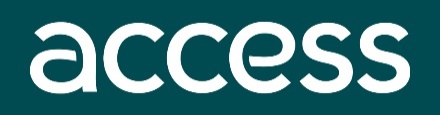 Questions?